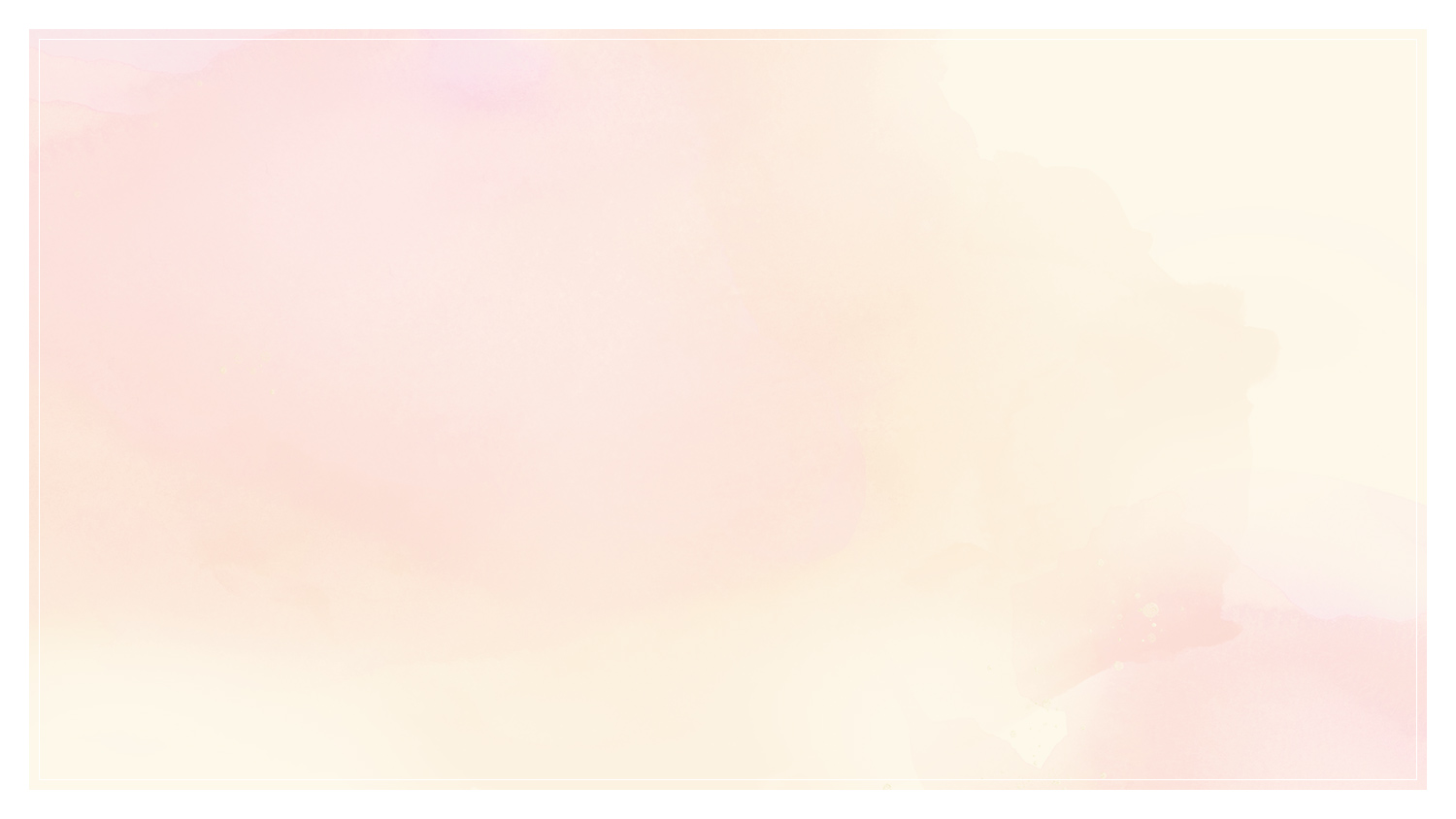 タイトルがはいります
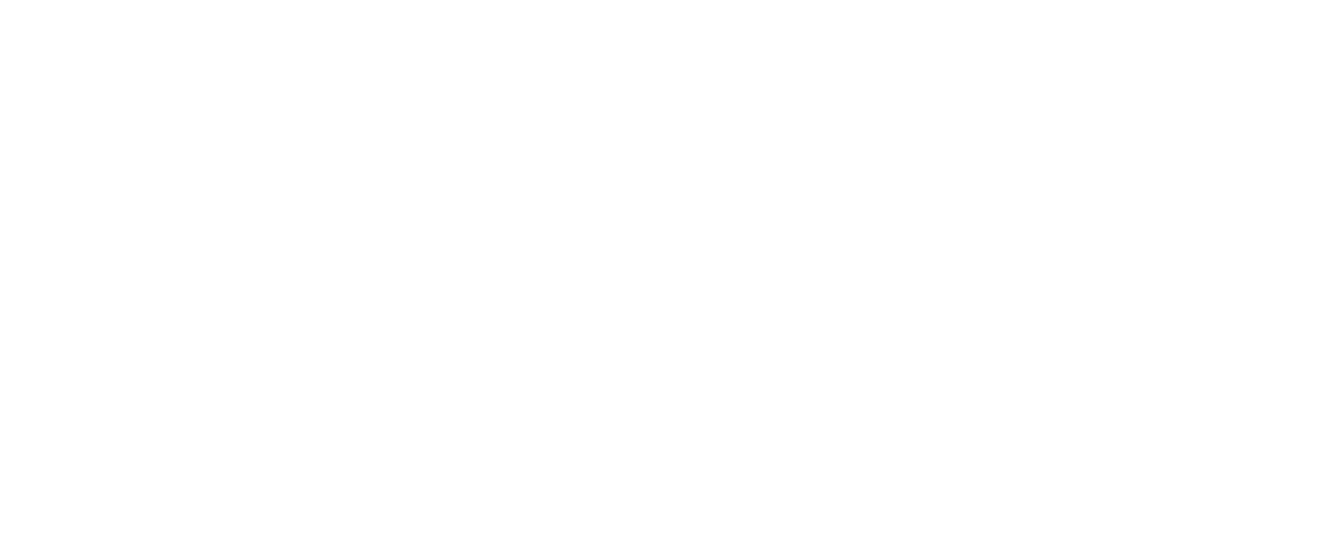 サブタイトルがはいります
あなたのことがはいります
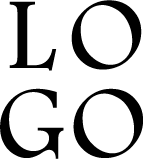 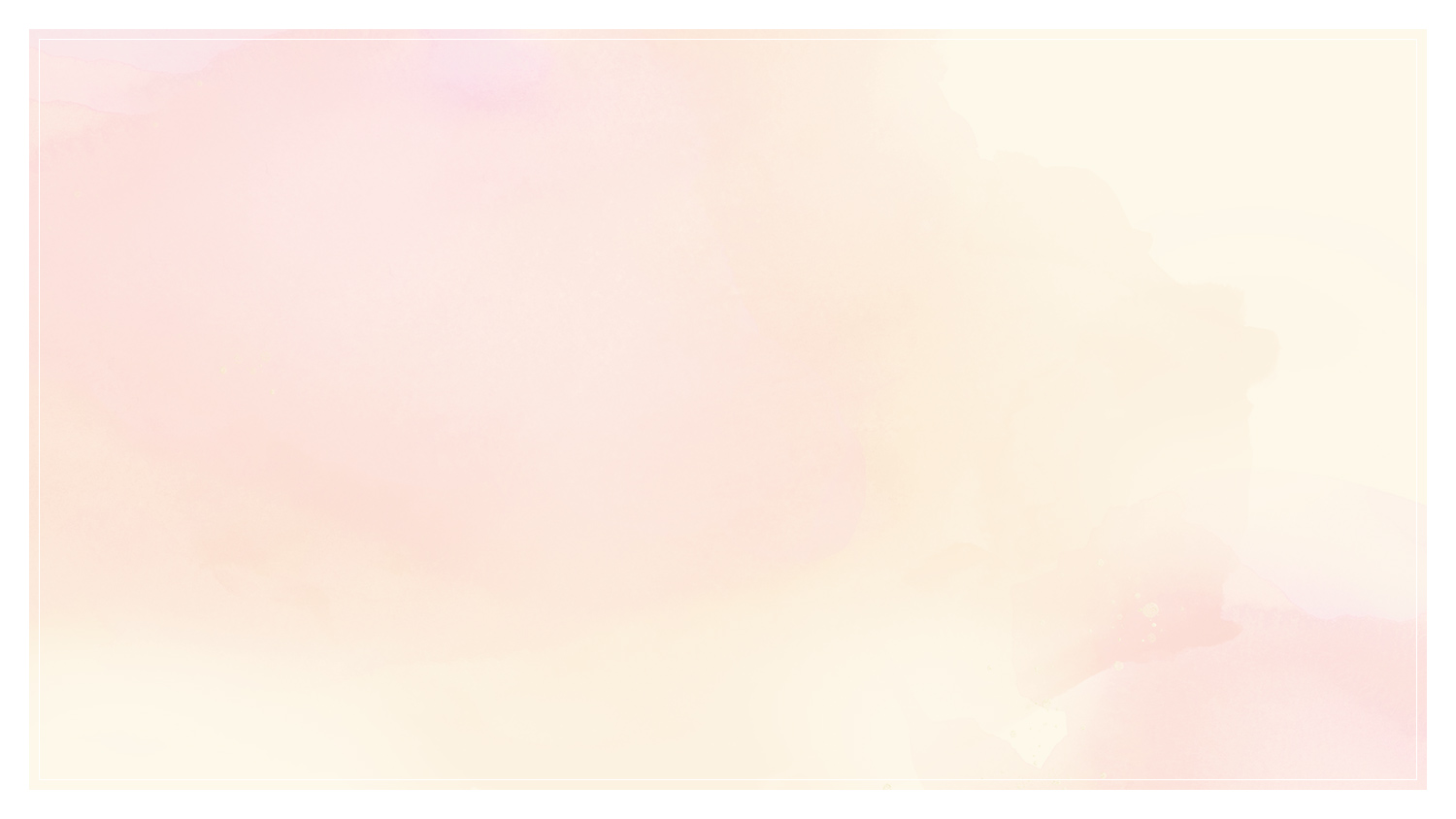 contents
目次
01
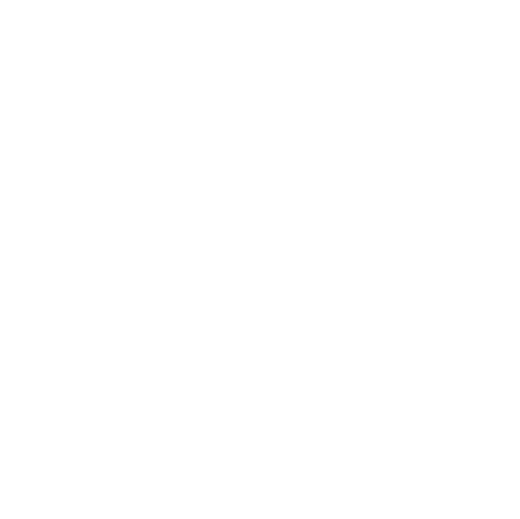 ダミーテキストです。ダミーテキストです。ダミーテキストです。
02
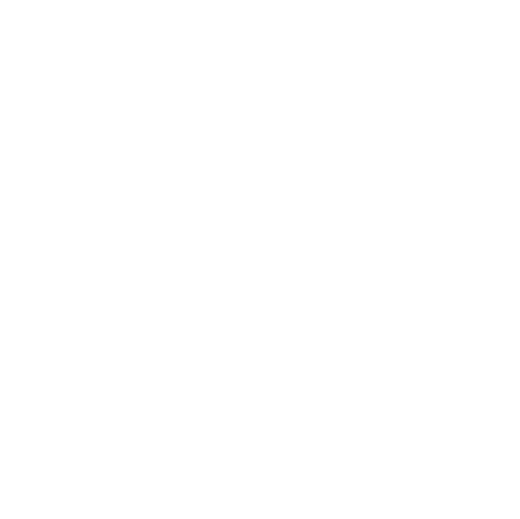 ダミーテキストです。ダミーテキストです。ダミーテキストです。
03
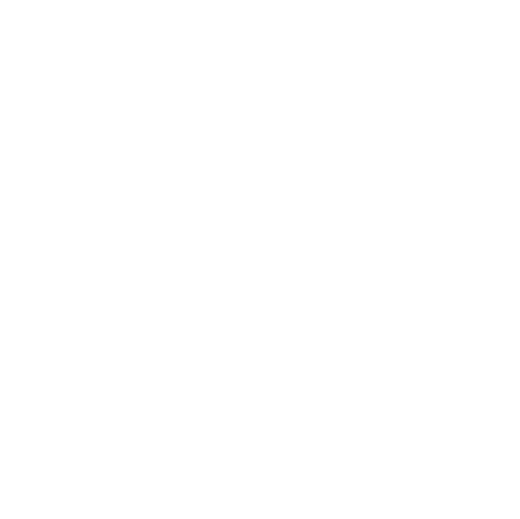 ダミーテキストです。ダミーテキストです。ダミーテキストです。
04
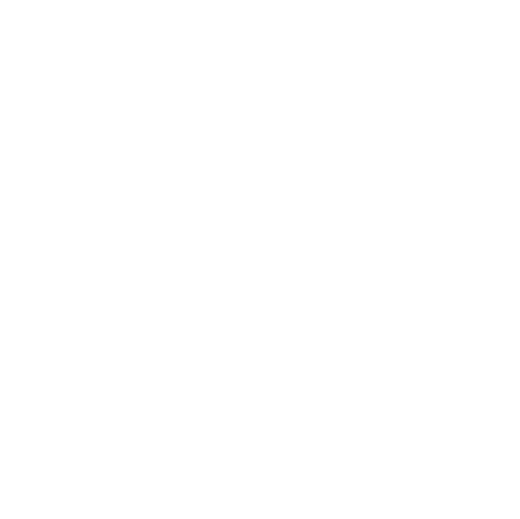 ダミーテキストです。ダミーテキストです。ダミーテキストです。
05
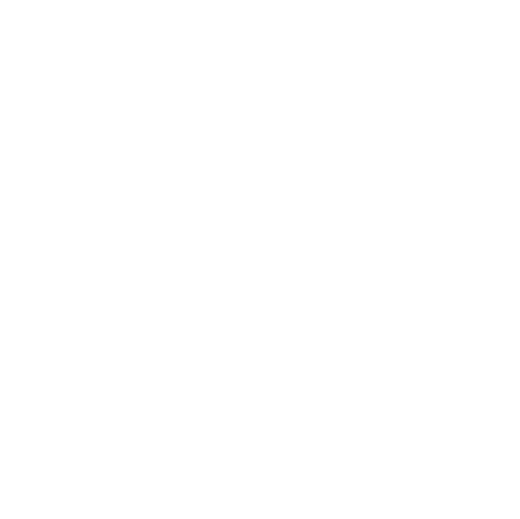 ダミーテキストです。ダミーテキストです。ダミーテキストです。
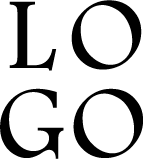 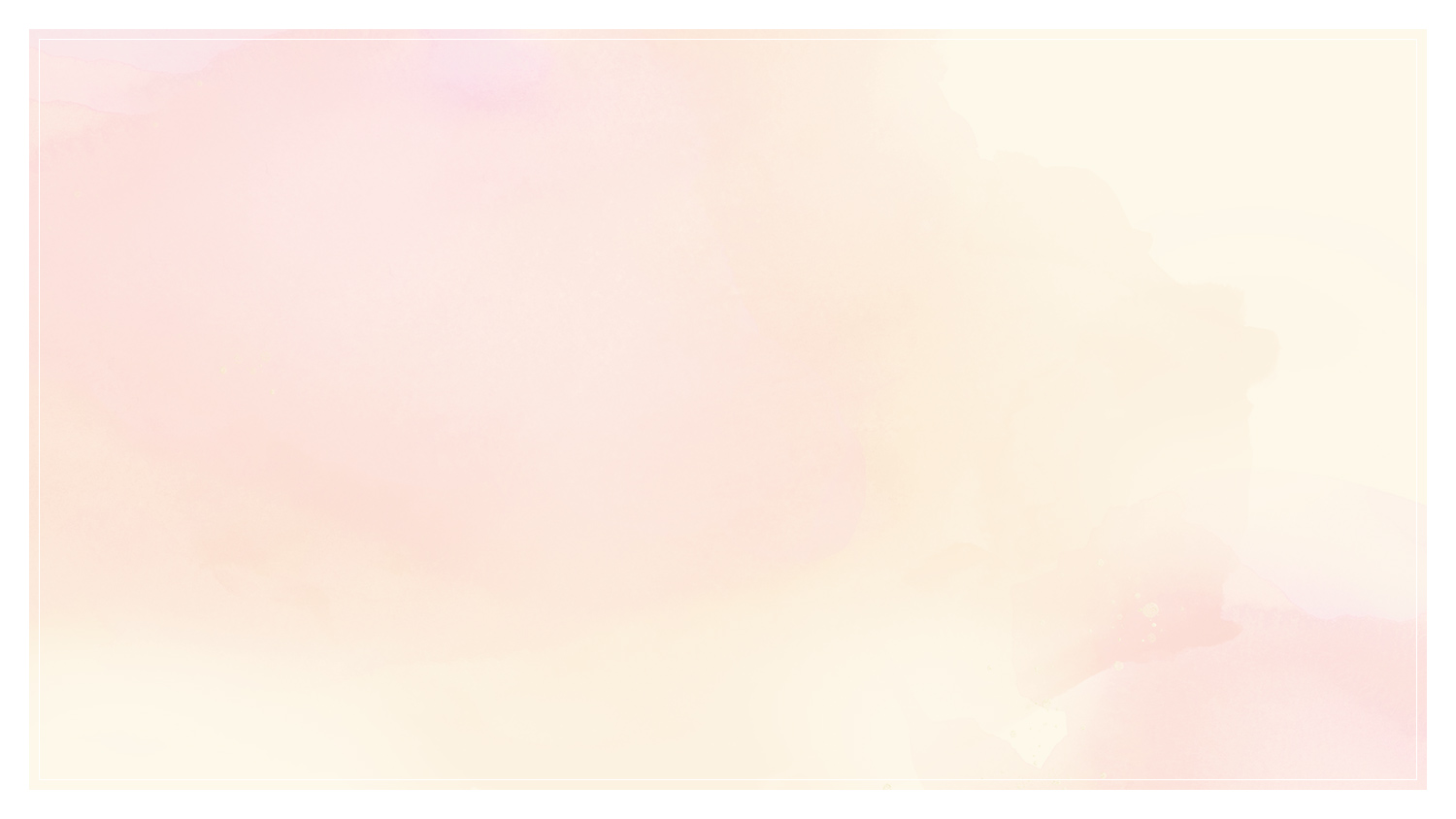 タイトルがはいります。
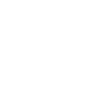 ダミーテキストです。メッセージ性のある文章がはいります。ダミーテキストです。メッセージ性のある文章がはいります。ダミーテキストです。メッセージ性のある文章がはいります。ダミーテキストです。
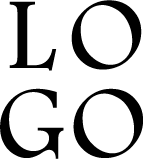 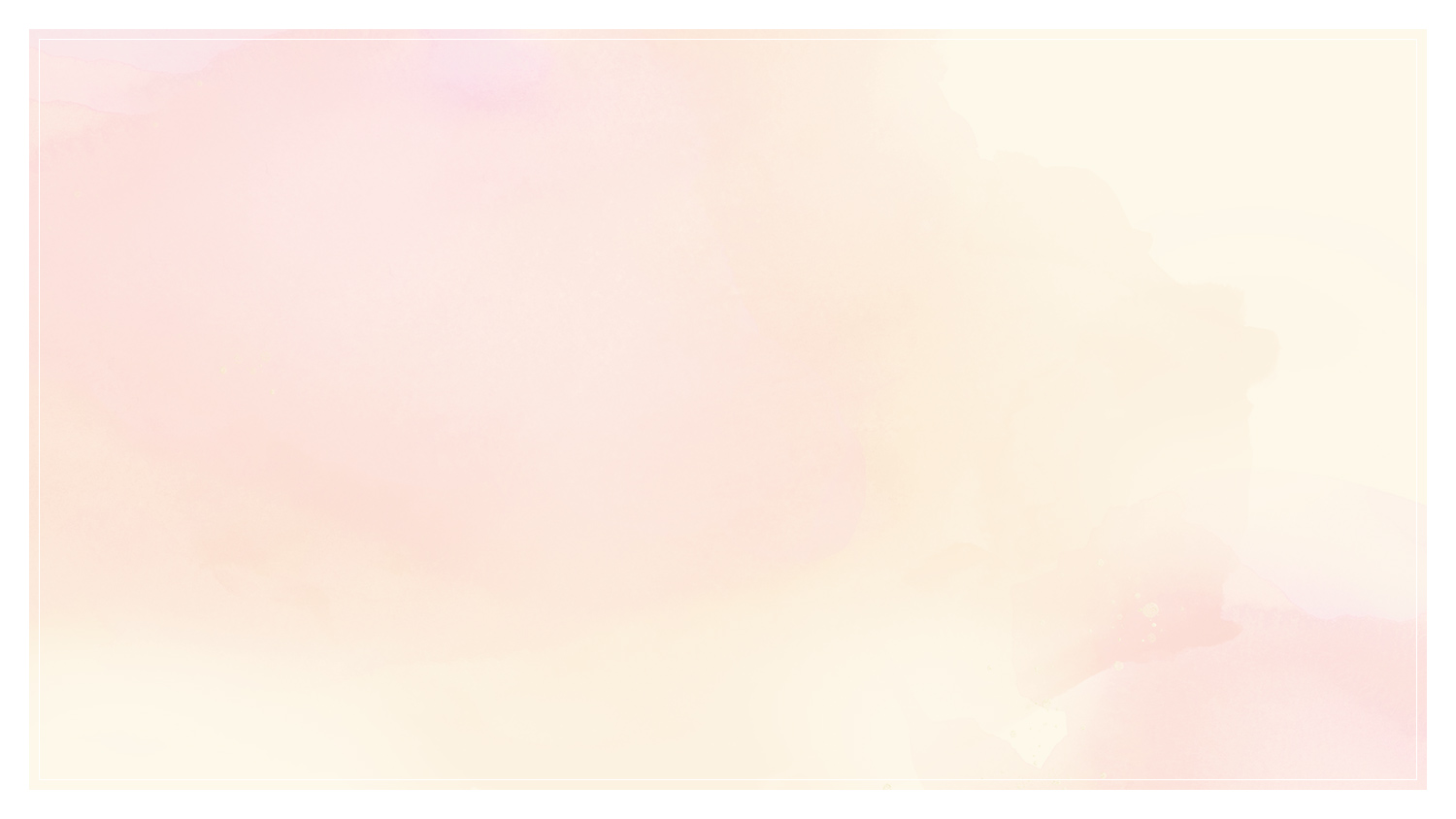 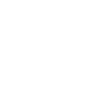 タイトルがはいります。タイトルがはいります。
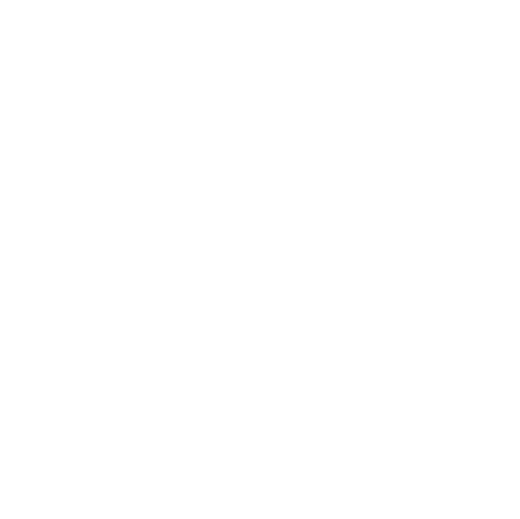 ダミーテキストです。概要が入ります。ダミーテキストです。概要が入ります。ダミーテキストです。概要が入ります。ダミーテキストです。概要が入ります。ダミーテキストです。概要が入ります。ダミーテキストです。概要が入ります。ダミーテキストです。概要が入ります。ダミーテキストです。概要が入ります。
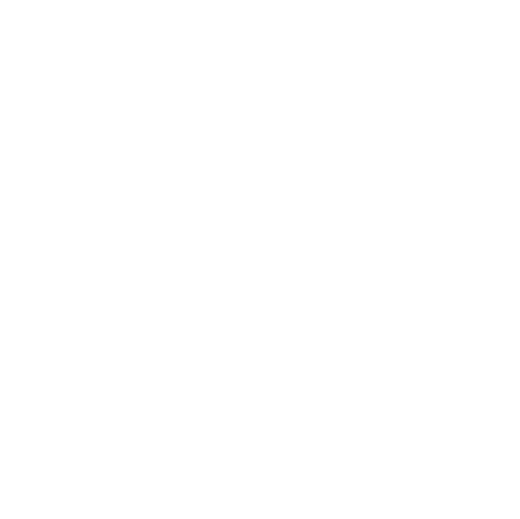 画像や写真
画像や写真
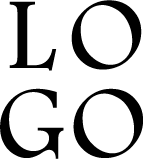 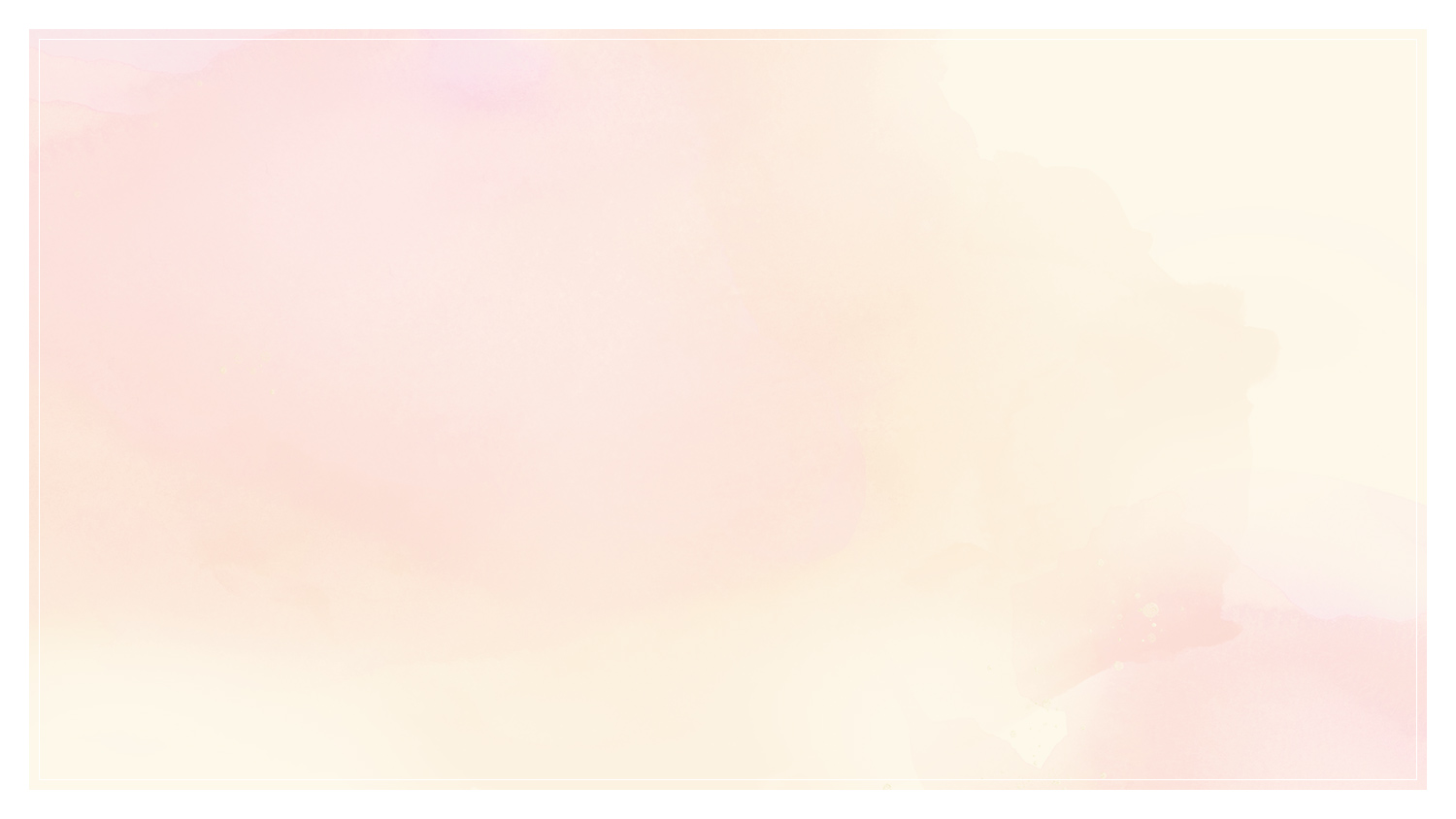 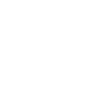 タイトルがはいります。タイトルがはいります。
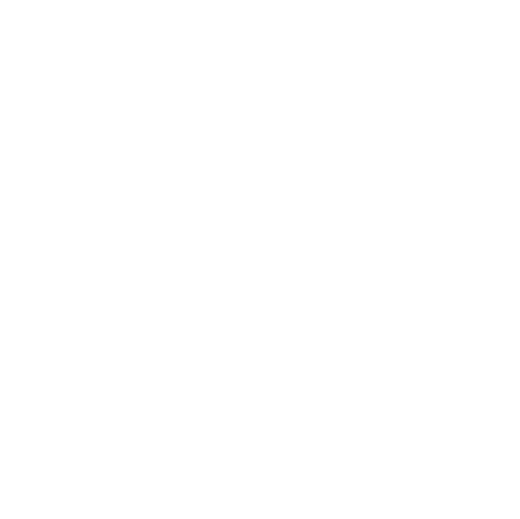 ダミーテキストです。概要が入ります。ダミーテキストです。概要が入ります。ダミーテキストです。概要が入ります。ダミーテキストです。概要が入ります。ダミーテキストです。概要が入ります。ダミーテキストです。概要が入ります。ダミーテキストです。概要が入ります。ダミーテキストです。概要が入ります。
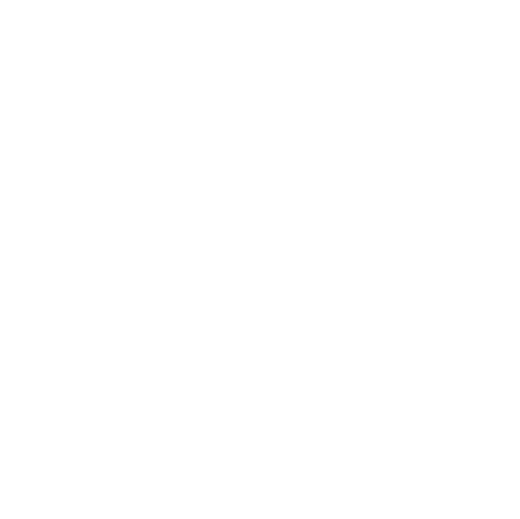 画像や写真
画像や写真
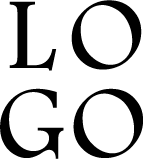 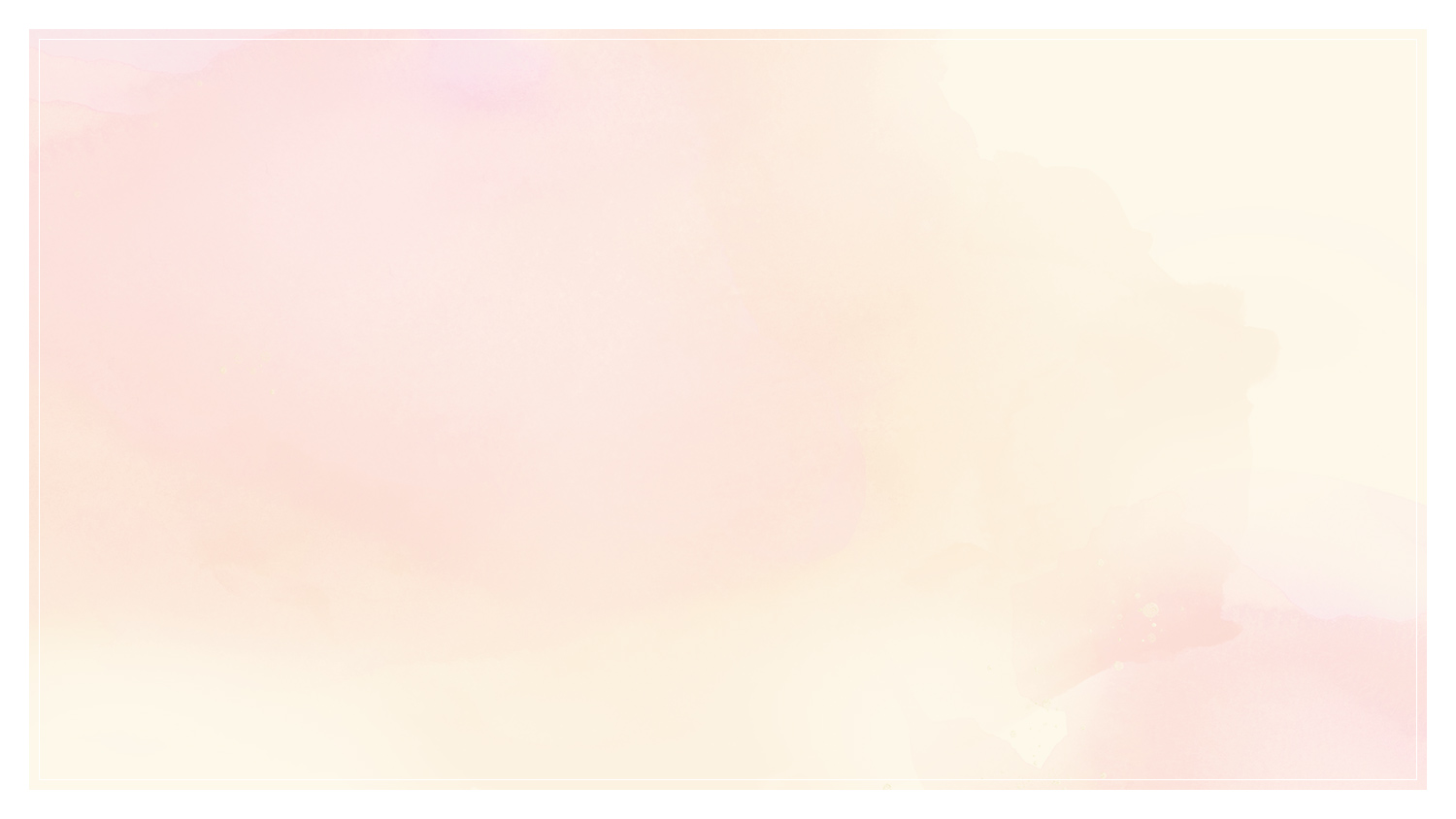 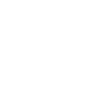 タイトルがはいります。タイトルがはいります。
画像や写真
画像や写真
画像や写真
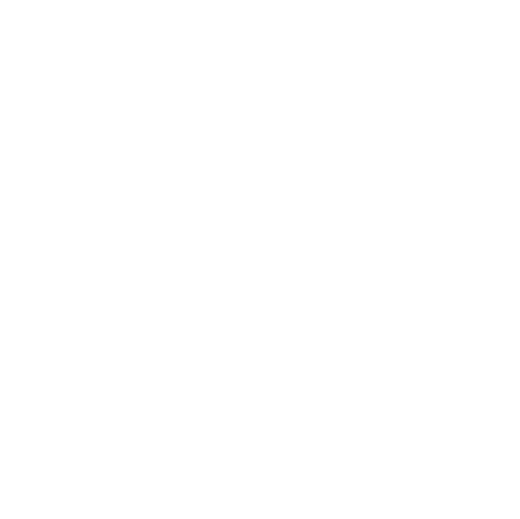 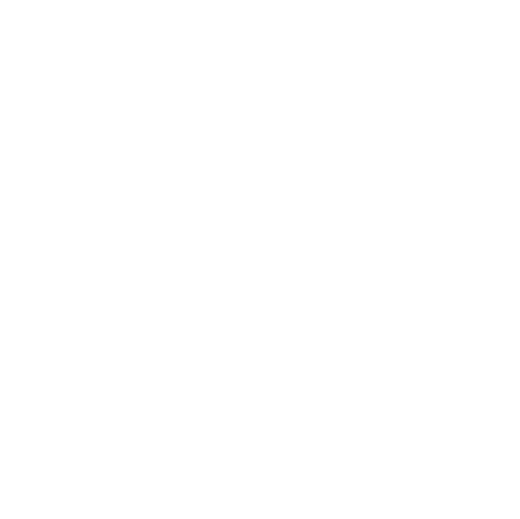 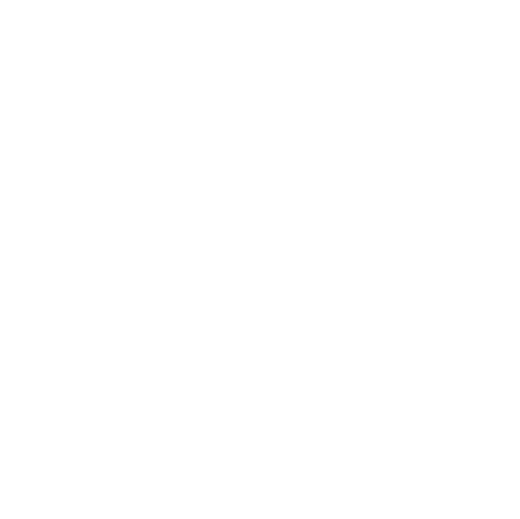 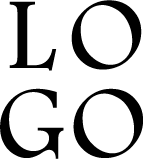 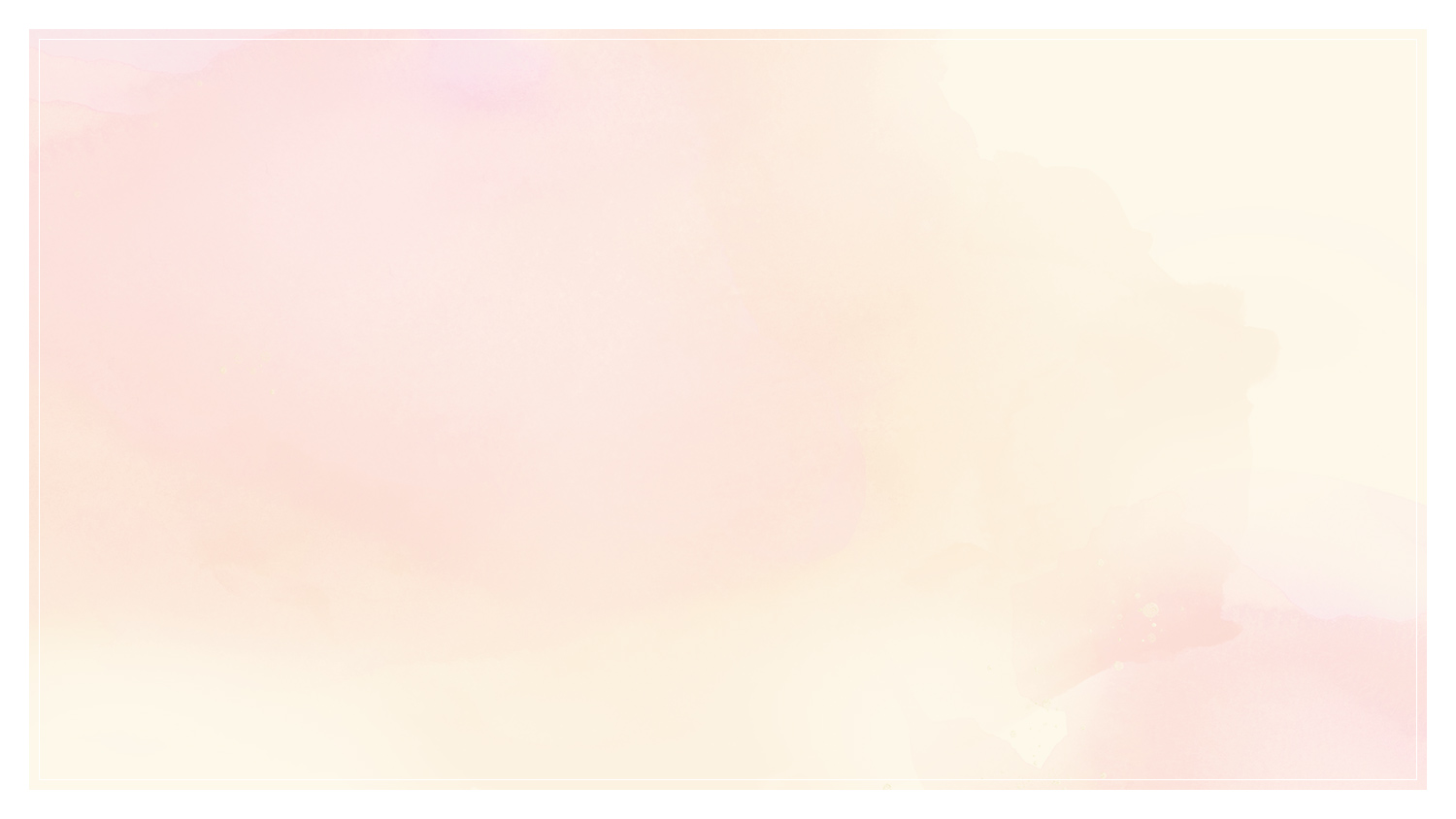 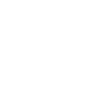 サブタイトルがはいります
ダミーテキストです。概要が入ります。ダミーテキストです。概要が入ります。ダミーテキストです。概要が入ります。ダミーテキストです。概要が入ります。ダミーテキストです。概要が入ります。ダミーテキストです。概要が入ります。ダミーテキストです。概要が入ります。ダミーテキストです。概要が入ります。
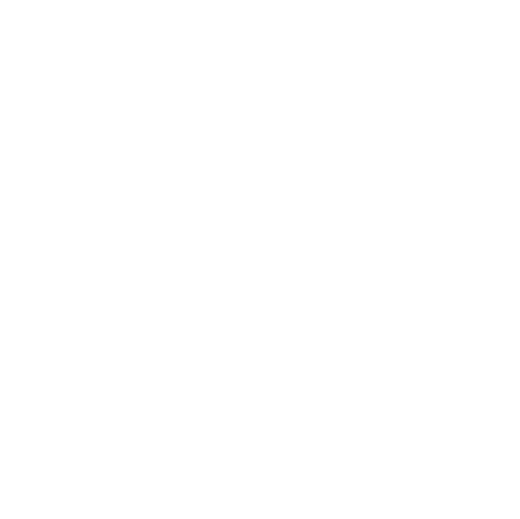 画像や写真
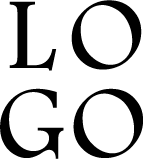 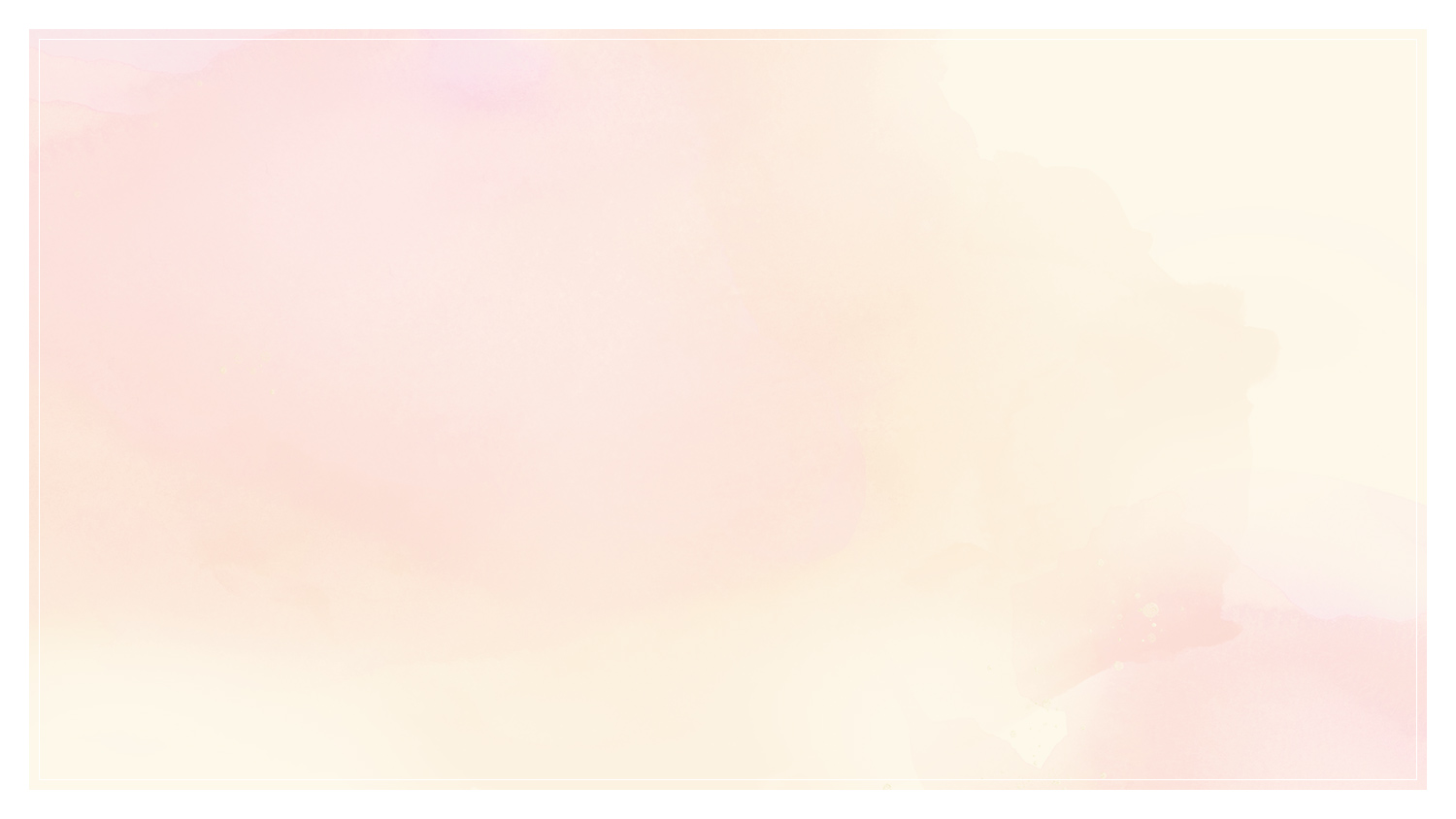 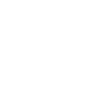 サブタイトルがはいります
ダミーテキストです。概要が入ります。ダミーテキストです。概要が入ります。ダミーテキストです。概要が入ります。ダミーテキストです。概要が入ります。ダミーテキストです。概要が入ります。ダミーテキストです。概要が入ります。ダミーテキストです。概要が入ります。ダミーテキストです。概要が入ります。
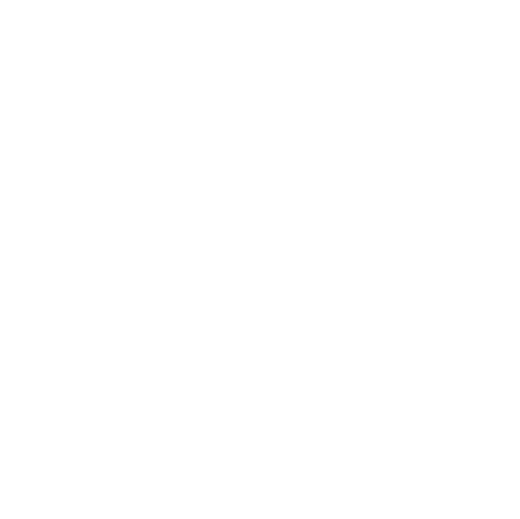 画像や写真
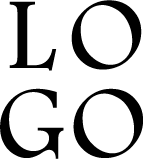 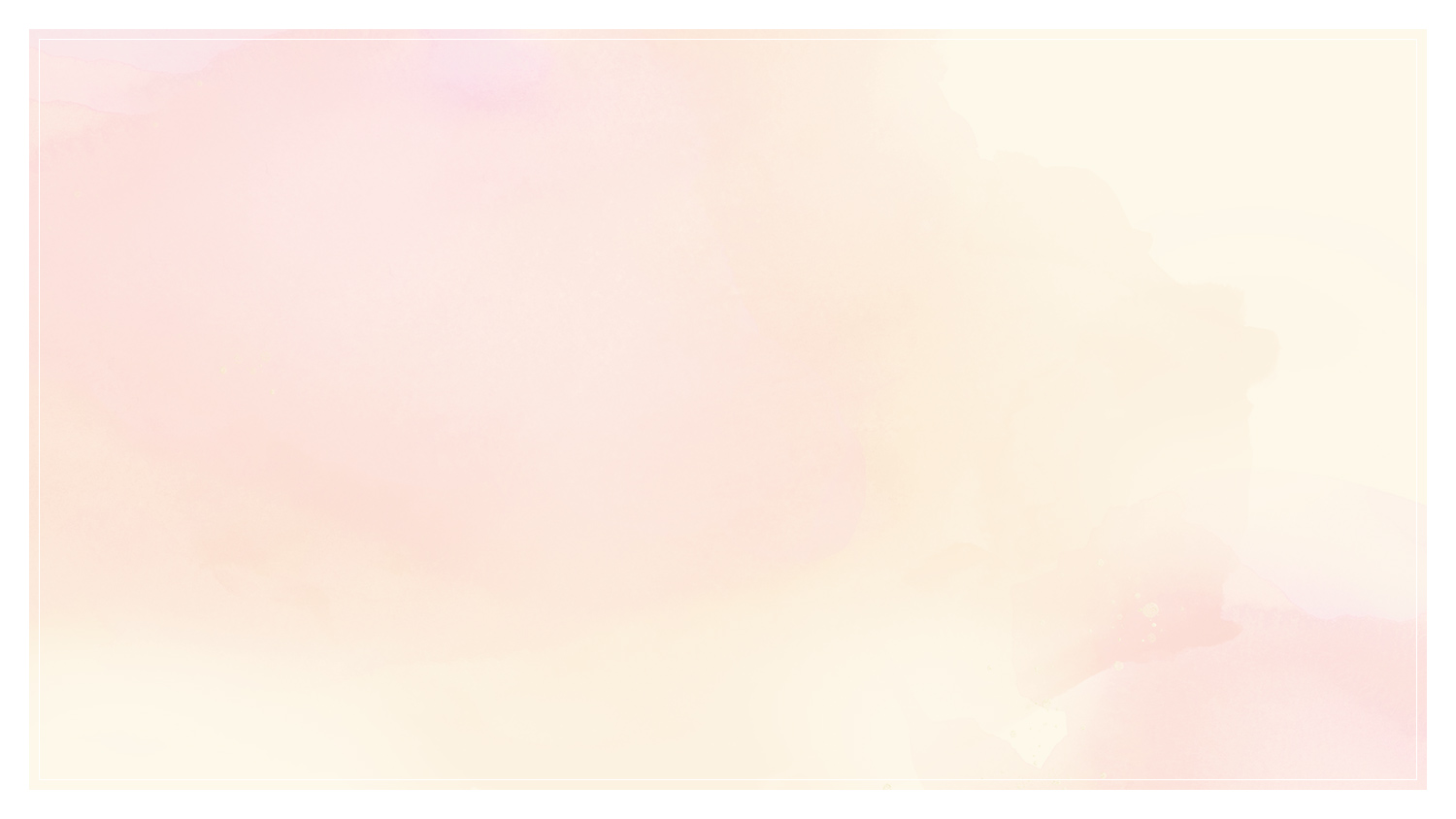 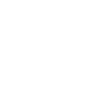 タイトルがはいります。タイトルがはいります。
画像や写真
画像や写真
画像や写真
ダミーテキストです。説明がはいります。ダミーテキストです。説明がはいります。ダミーテキストです。説明がはいります。
ダミーテキストです。説明がはいります。ダミーテキストです。説明がはいります。ダミーテキストです。説明がはいります。
ダミーテキストです。説明がはいります。ダミーテキストです。説明がはいります。ダミーテキストです。説明がはいります。
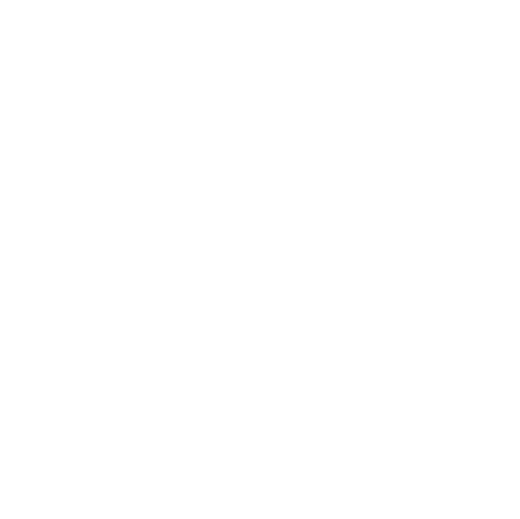 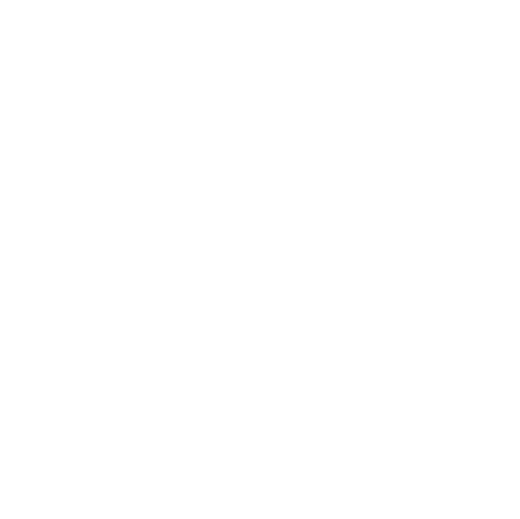 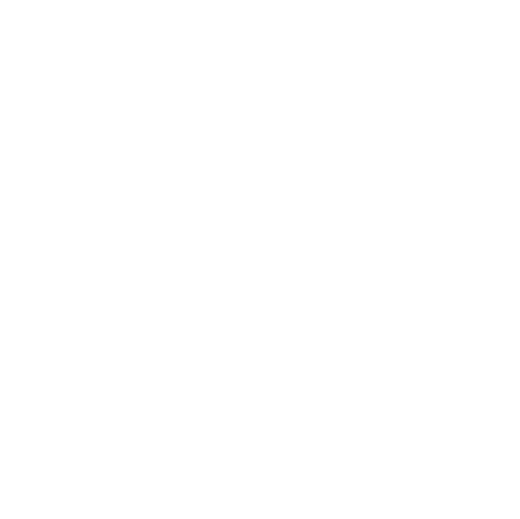 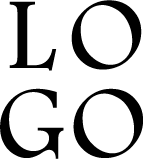 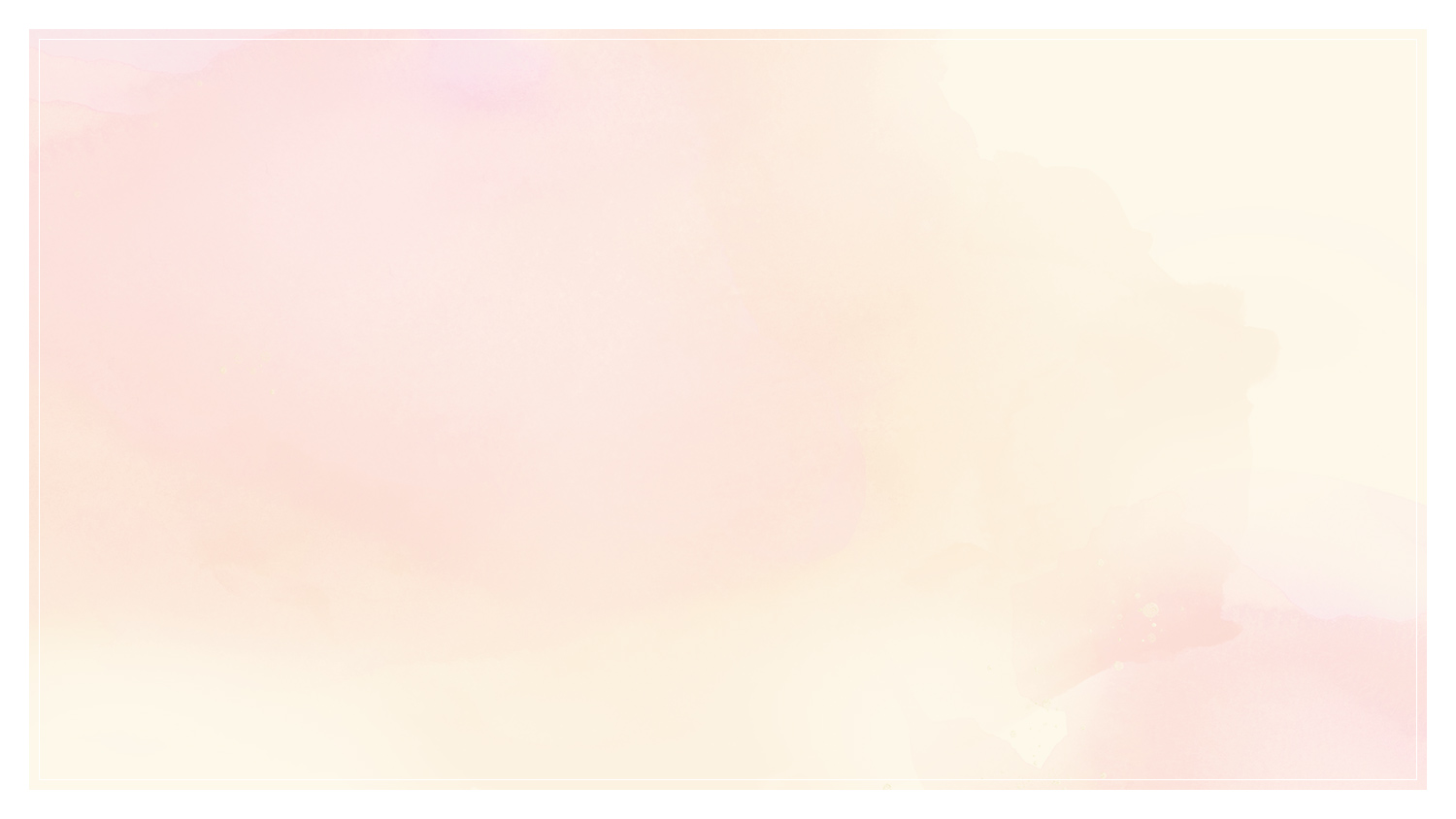 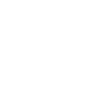 タイトルがはいります。タイトルがはいります。
01
02
03
ダミーテキストですダミーテキストです。ダミーテキストです。ダミーテキストです。ダミーテキストです。ダミーテキストです。ダミーテキストです。
ダミーテキストですダミーテキストです。ダミーテキストです。ダミーテキストです。ダミーテキストです。ダミーテキストです。ダミーテキストです。
ダミーテキストですダミーテキストです。ダミーテキストです。ダミーテキストです。ダミーテキストです。ダミーテキストです。ダミーテキストです。
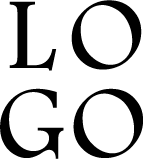 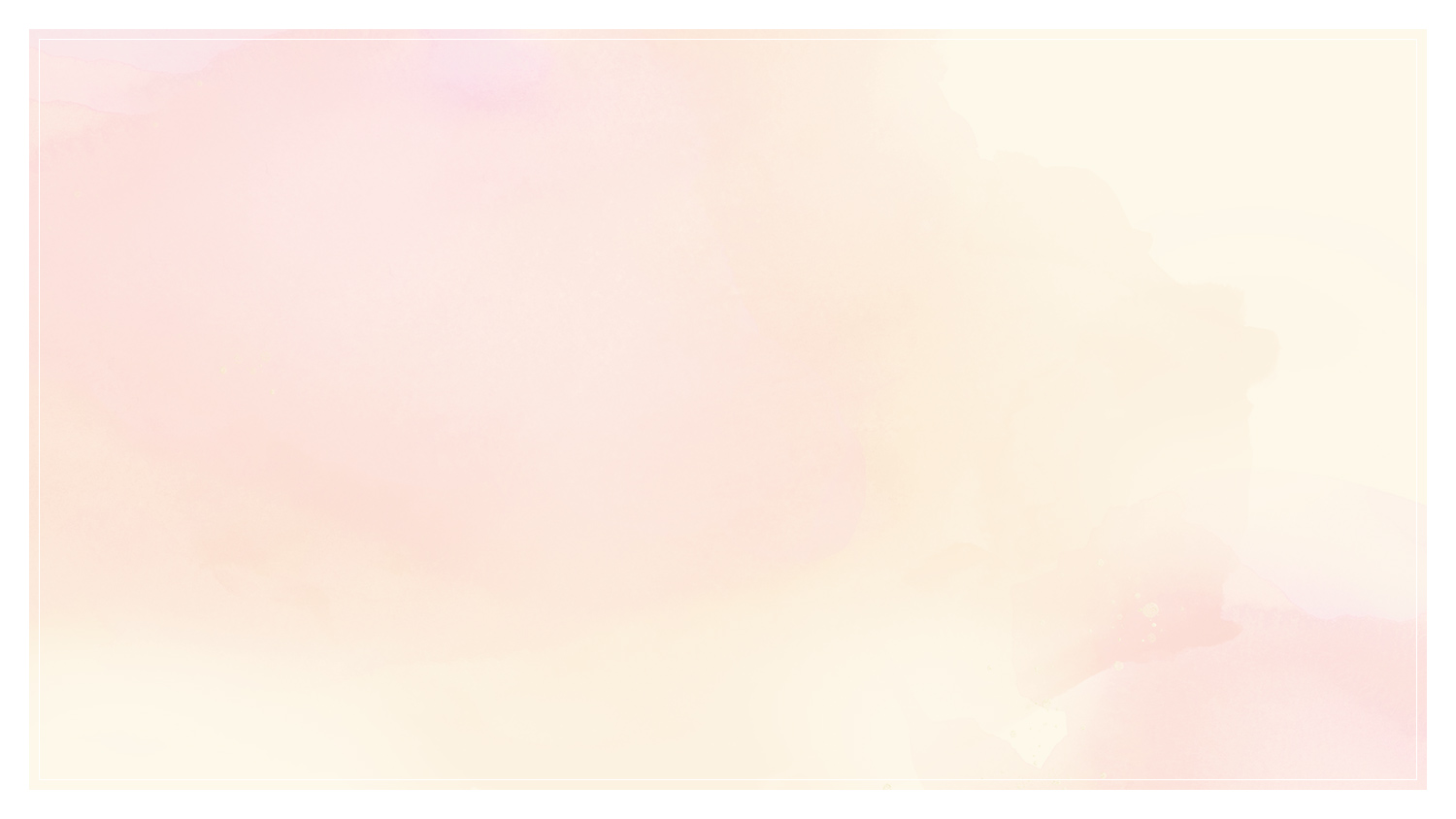 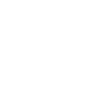 タイトルがはいります。タイトルがはいります。
01
タイトルがはいります
ダミーテキストです。概要が入ります。ダミーテキストです。概要が入ります。ダミーテキストです。概要が入ります。ダミーテキストです。概要が入ります。ダミーテキストです。概要が入ります。ダミーテキストです。概要が入ります。ダミーテキストです。概要が入ります。ダミーテキストです。概要が入ります。
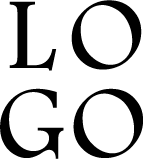 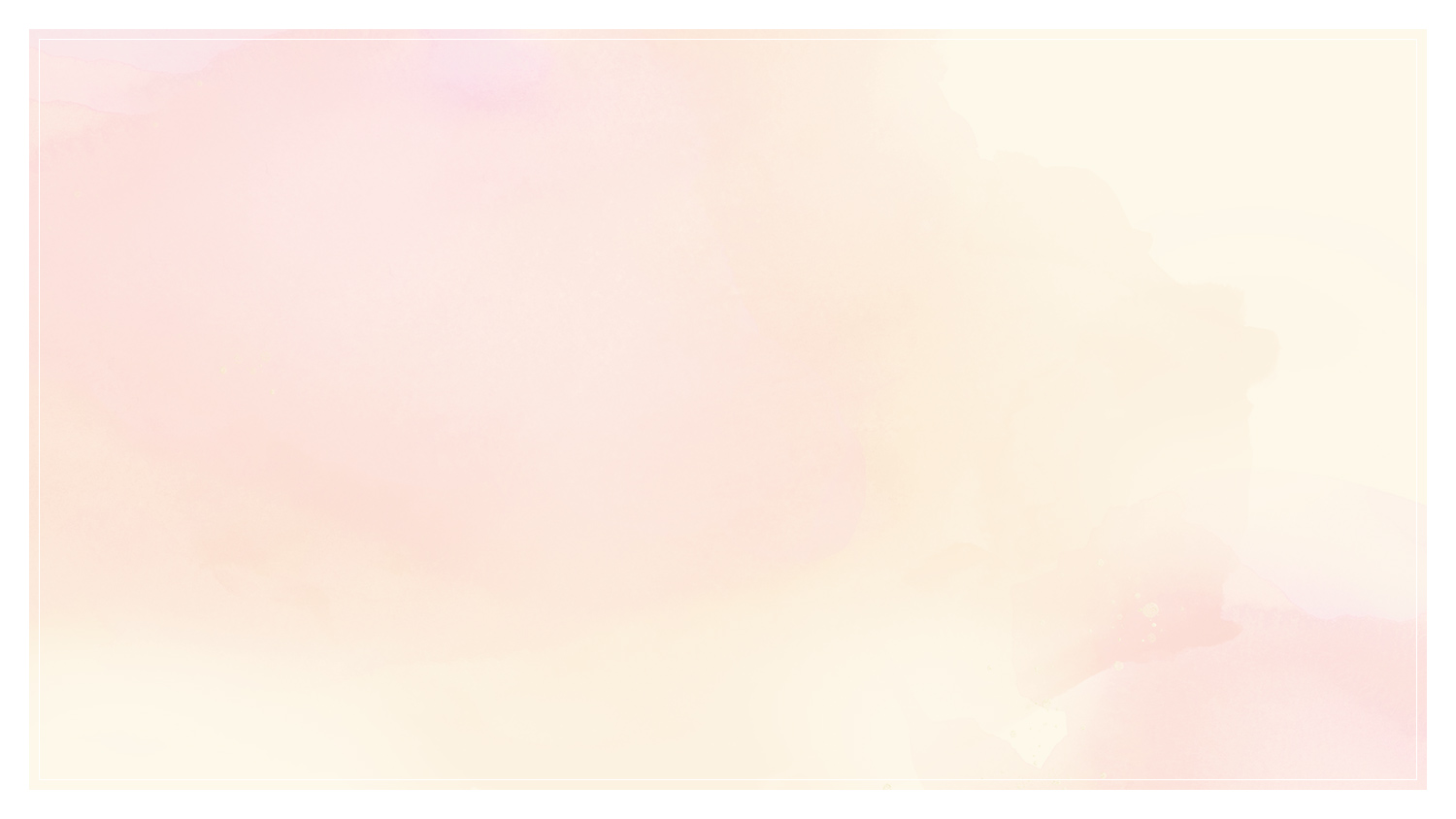 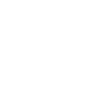 タイトルがはいります。タイトルがはいります。
02
タイトルがはいります
ダミーテキストです。概要が入ります。ダミーテキストです。概要が入ります。ダミーテキストです。概要が入ります。ダミーテキストです。概要が入ります。ダミーテキストです。
画像や写真
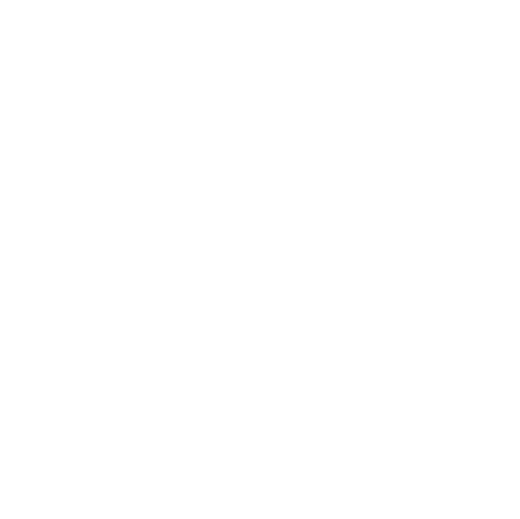 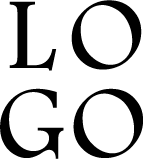 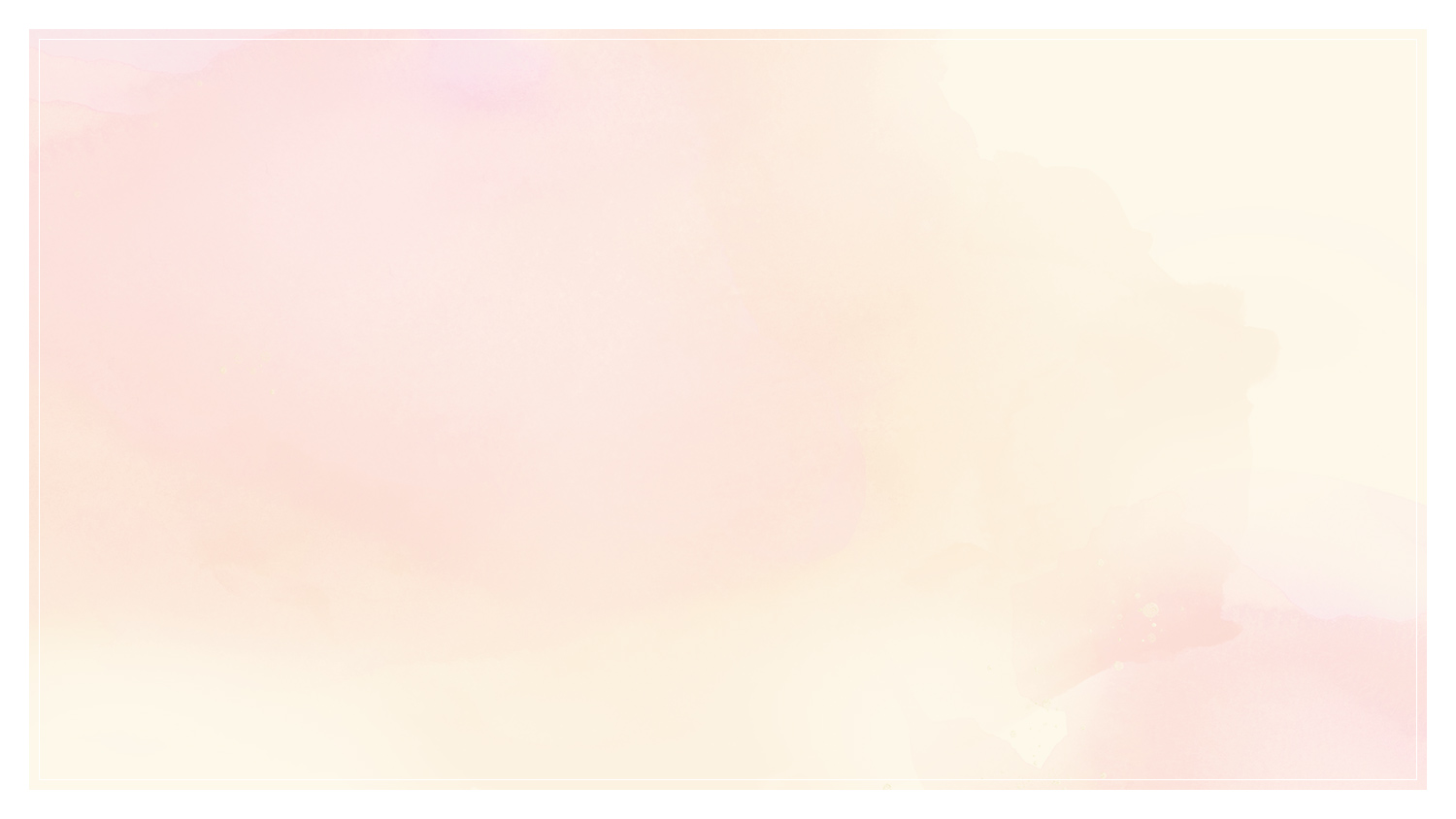 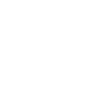 タイトルがはいります。タイトルがはいります。
03
タイトルがはいります
ダミーテキストです。概要が入ります。ダミーテキストです。概要が入ります。ダミーテキストです。概要が入ります。ダミーテキストです。概要が入ります。ダミーテキストです。
画像や写真
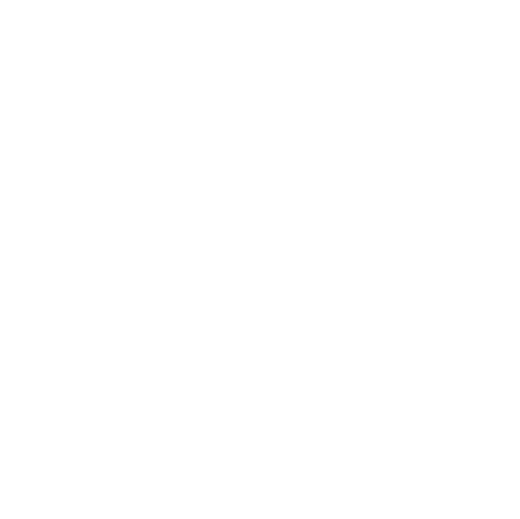 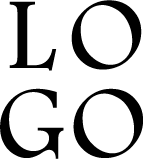 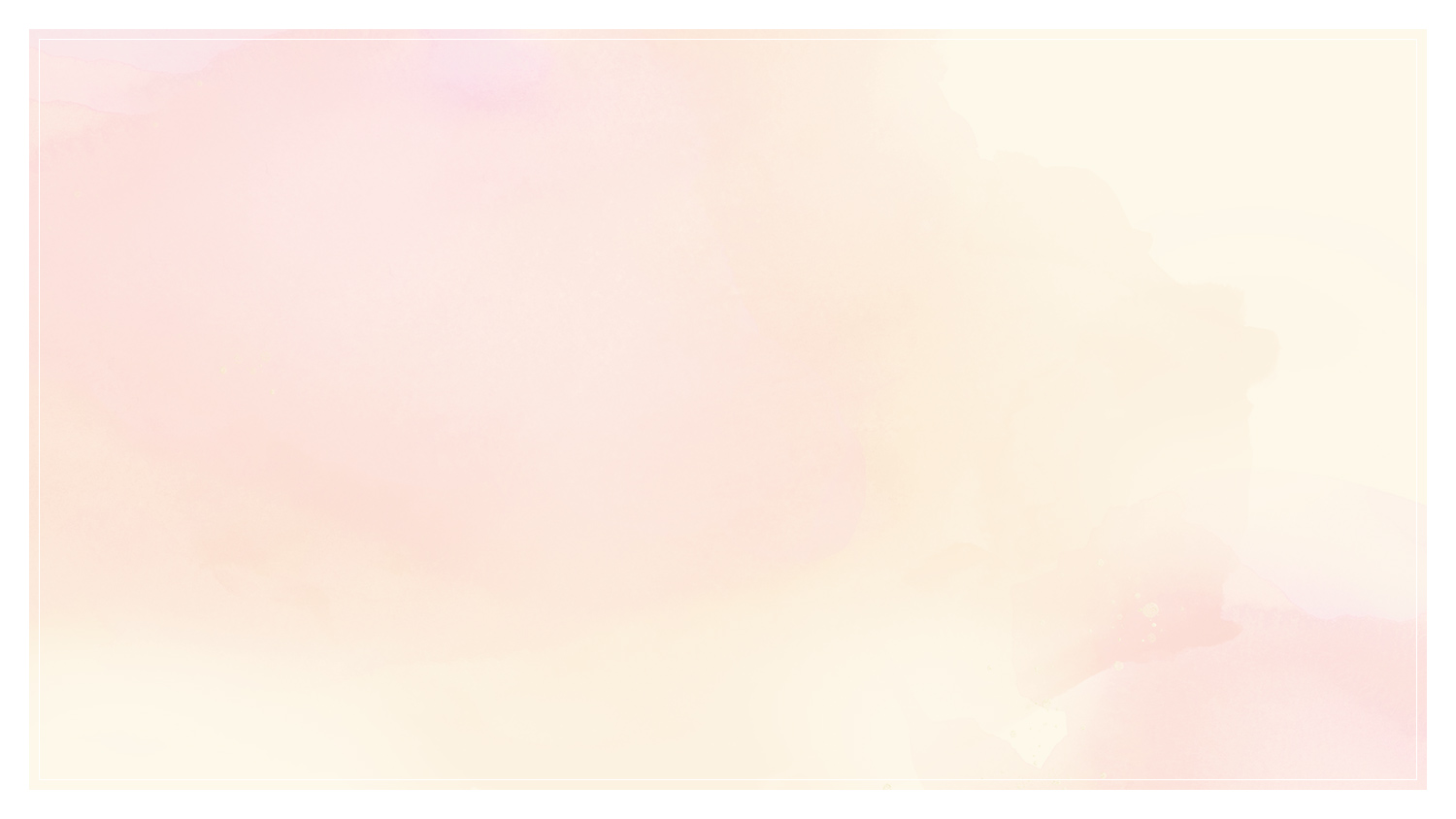 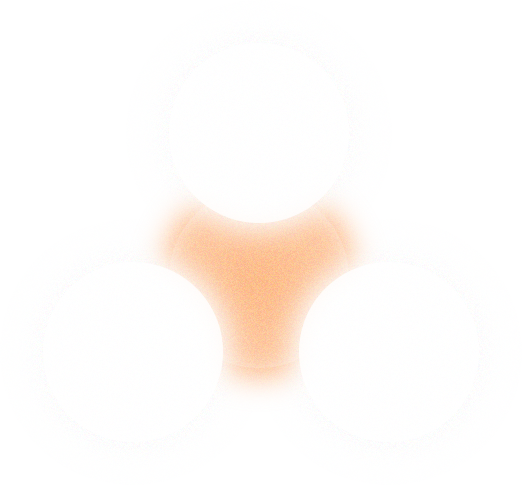 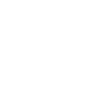 サブタイトルがはいります
愛情
ダミーテキストです。概要が入ります。ダミーテキストです。概要が入ります。ダミーテキストです。概要が入ります。ダミーテキストです。概要が入ります。ダミーテキストです。概要が入ります。ダミーテキストです。概要が入ります。ダミーテキストです。概要が入ります。ダミーテキストです。概要が入ります。
当社の
存在意義
友情
根性
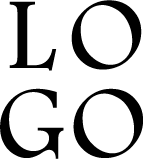 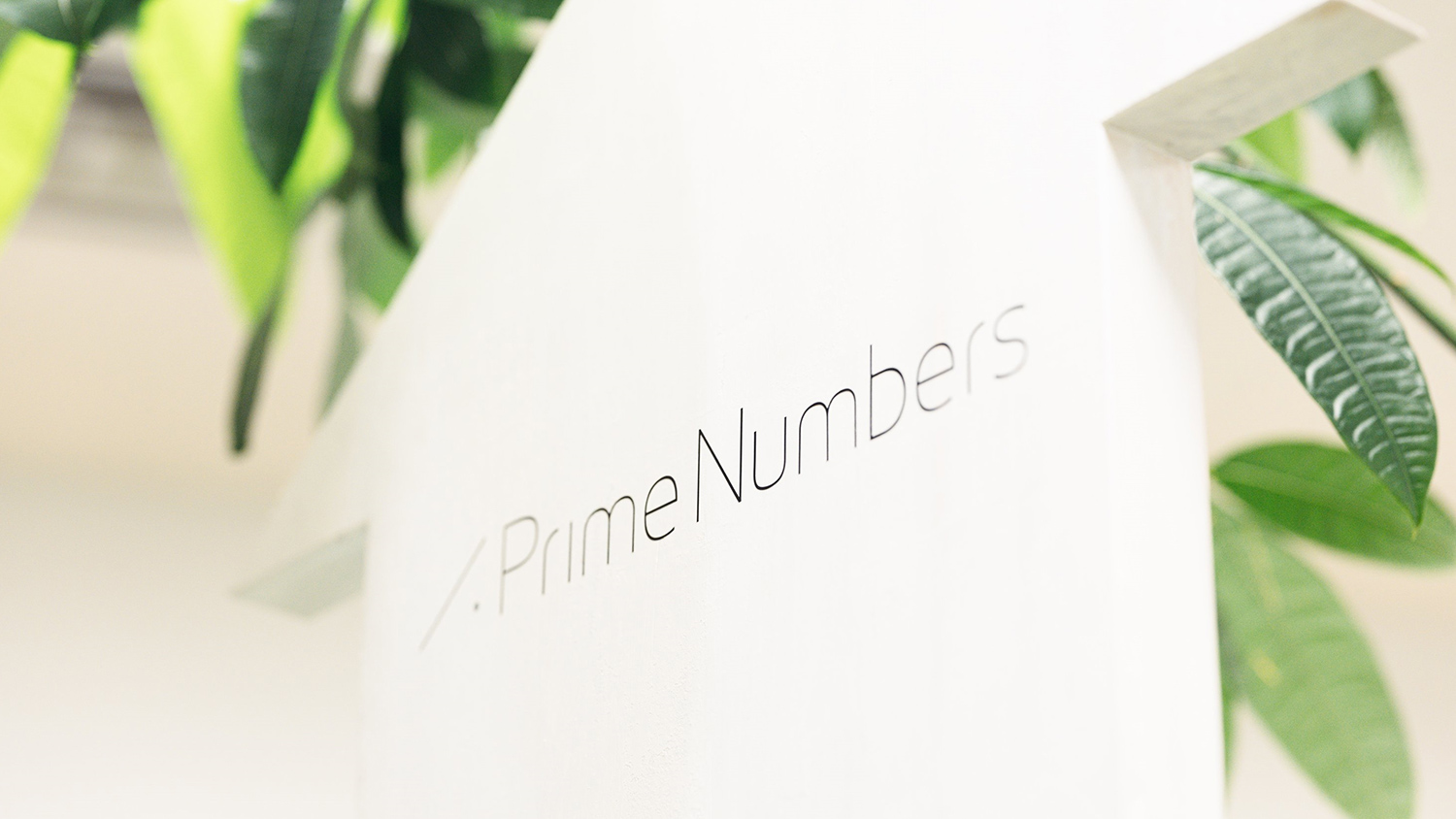 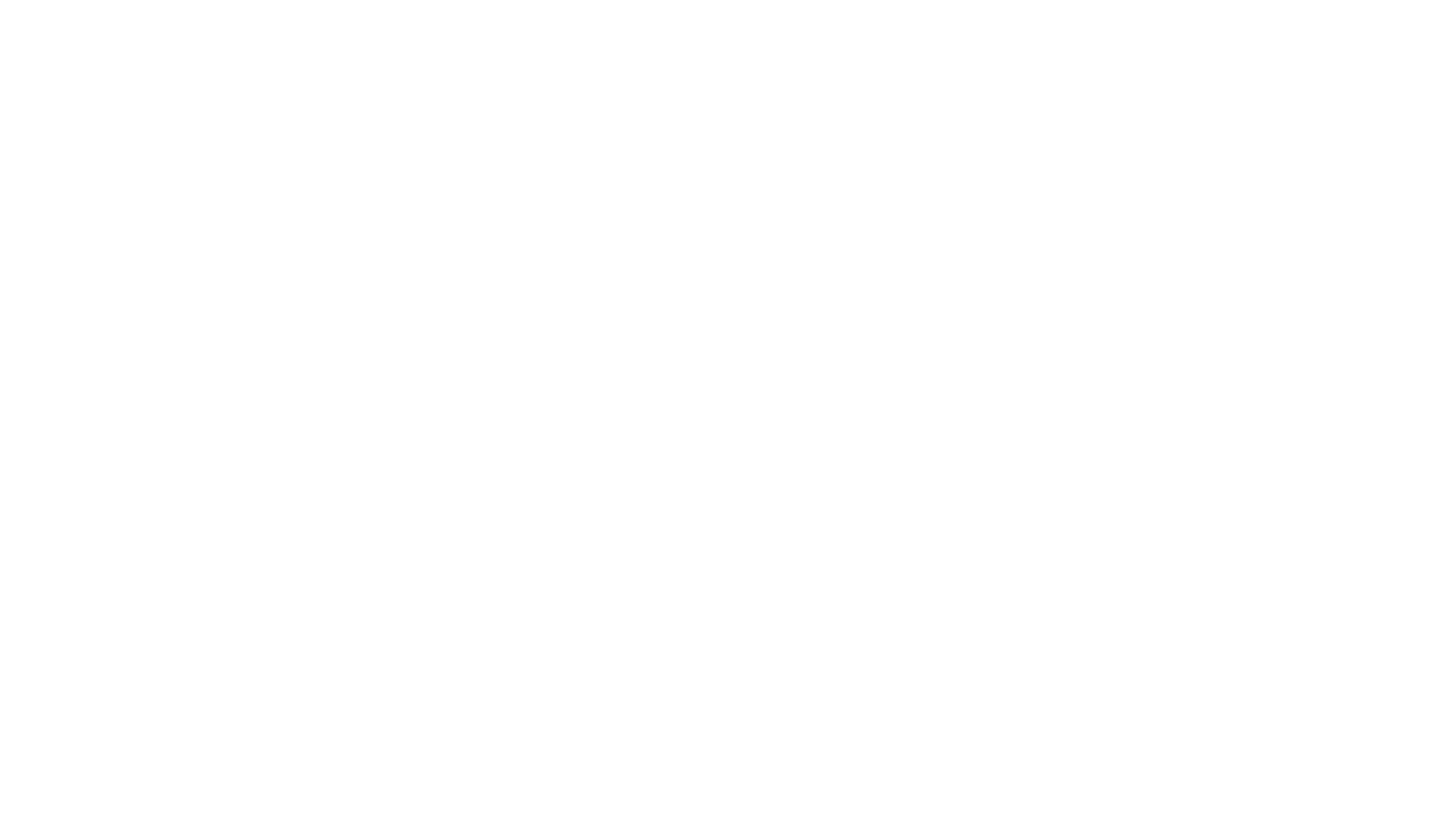 タイトルがはいります
ダミーテキストです。背景を使って印象的にできます。ダミーテキストです。背景を使って印象的にできます。ダミーテキストです。背景を使って印象的にできます。
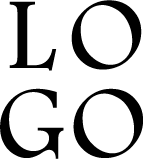